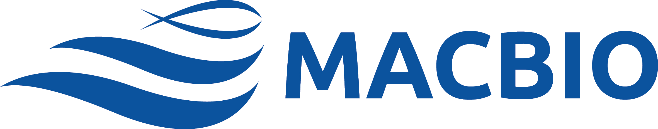 MACBIO
Marine and Coastal Biodiversity Management 
in Pacific Island Countries
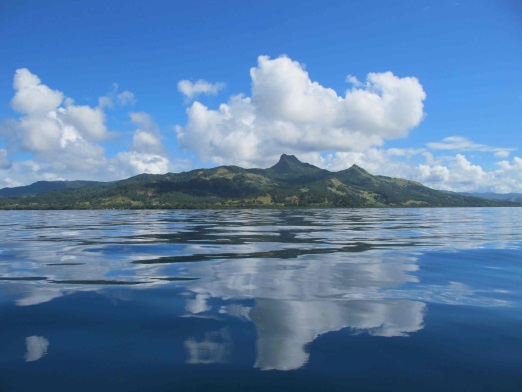 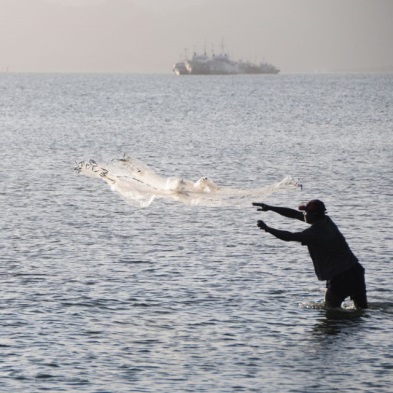 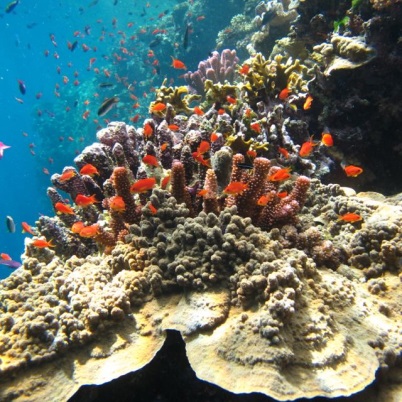 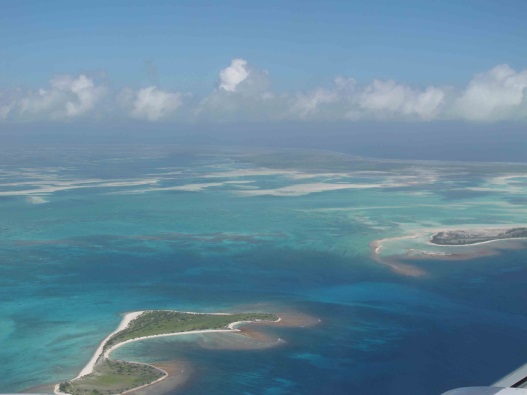 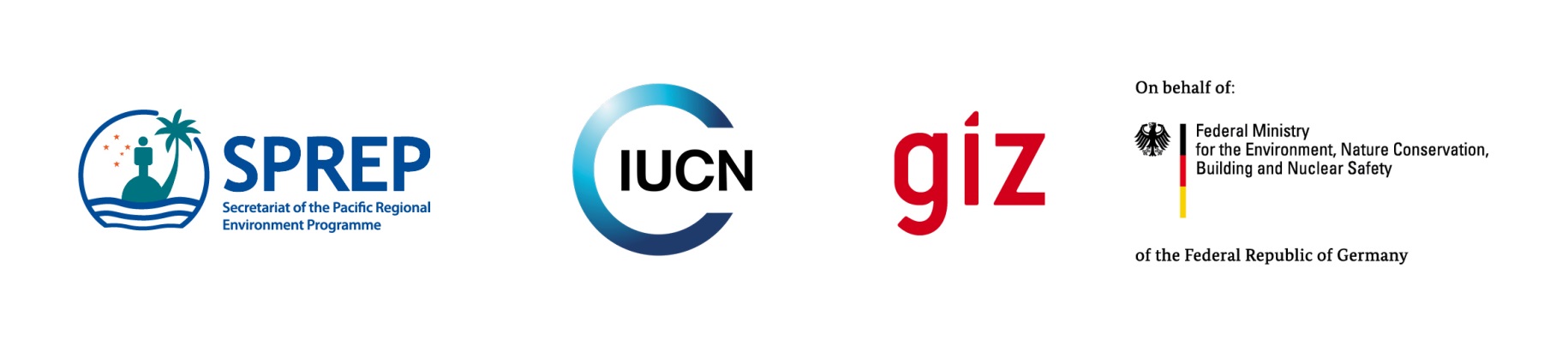 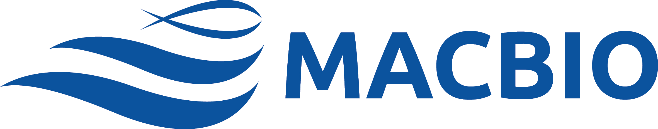 Python Geoprocessing Modules
arcpy raster/vector/crs processing module
ArcGIS (closed source software)
gdal/ogr/osr raster/vector/crs processing modules
QGIS (free open source software)
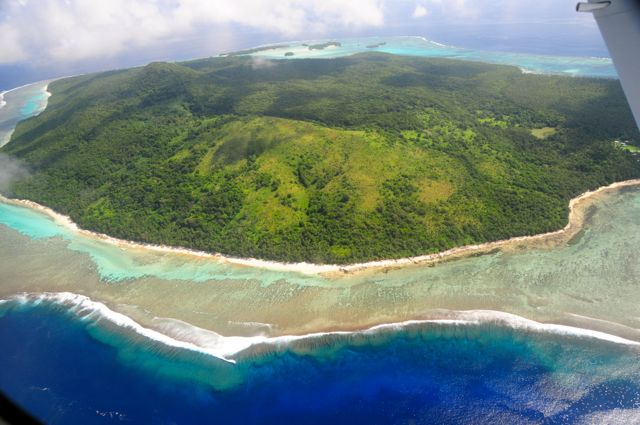 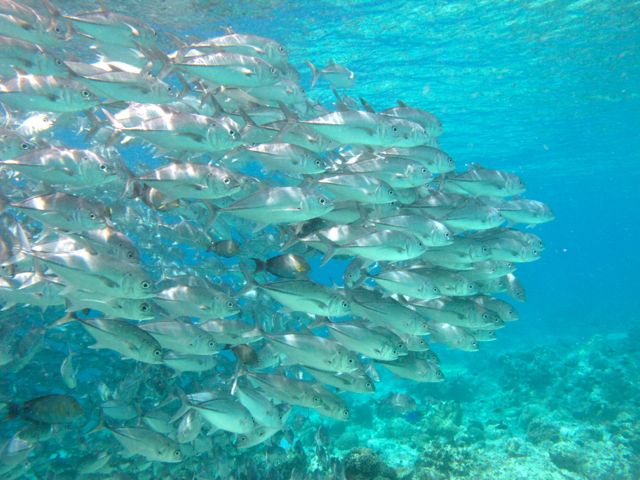 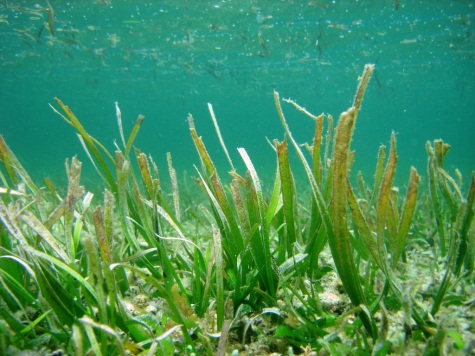 17.11.2015
MACBIO
[Speaker Notes: Marine and Coastal Biodiversity Management                     in Pacific Island Countries and Atolls]
Task: Clip Raster with Polygon
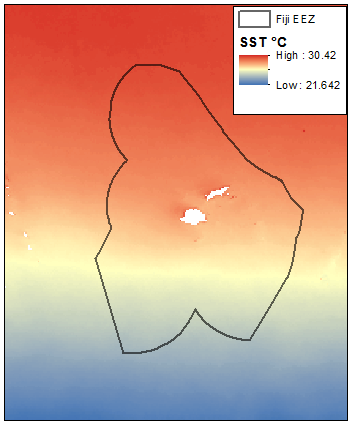 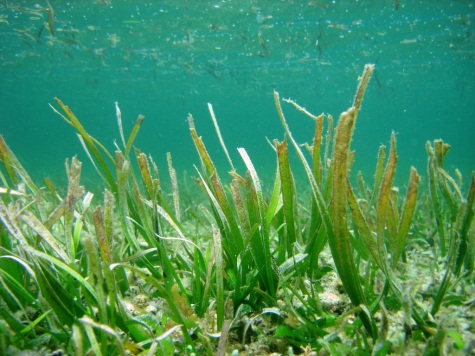 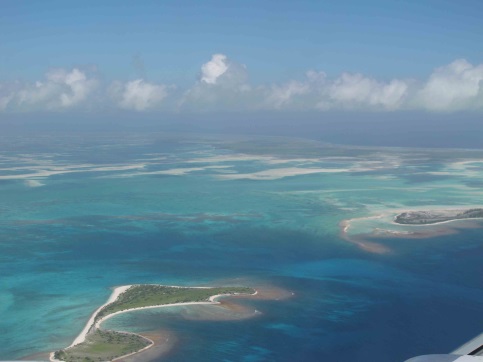 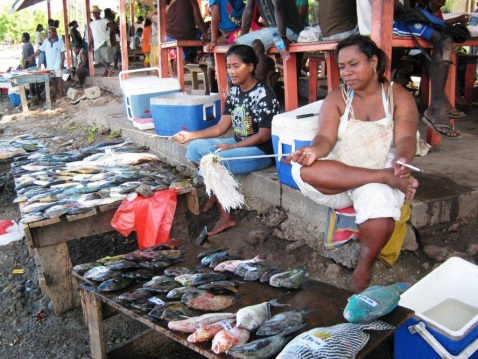 EEZ: http://www.marineregions.org/
SST: http://www.oracle.ugent.be/
17.11.2015
MACBIO
Task: Clip Raster with Polygon [ArcMap GUI]
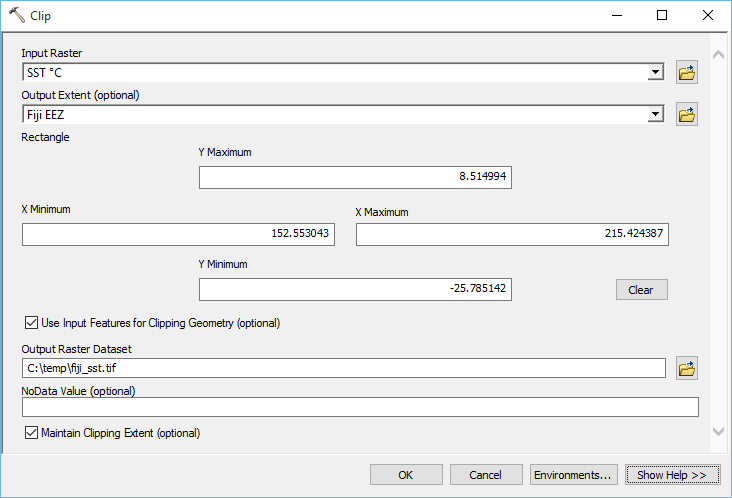 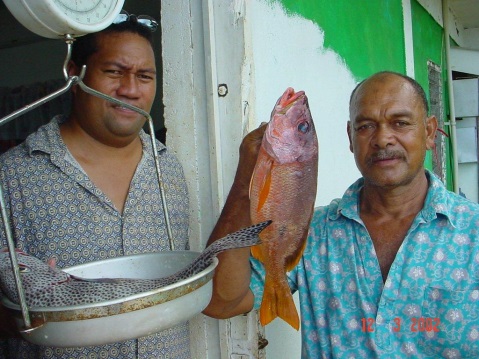 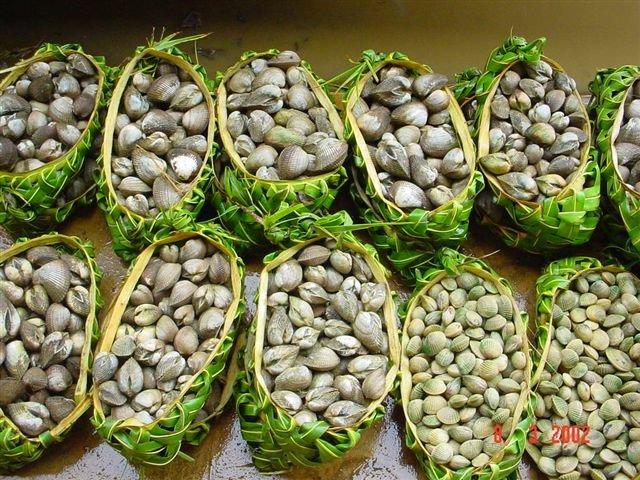 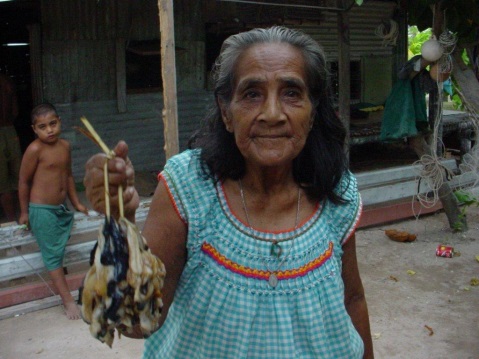 17.11.2015
MACBIO
Output from ArcMap GUI
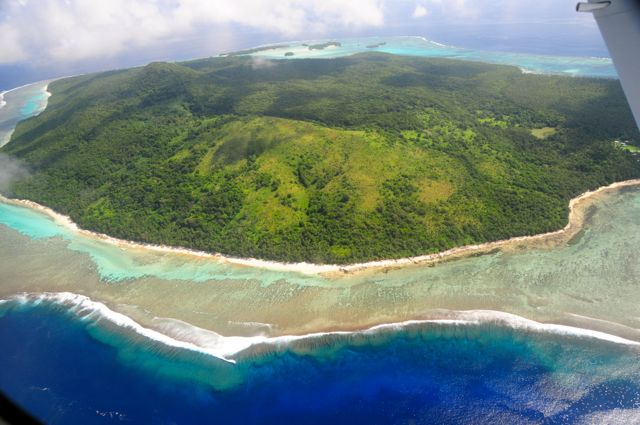 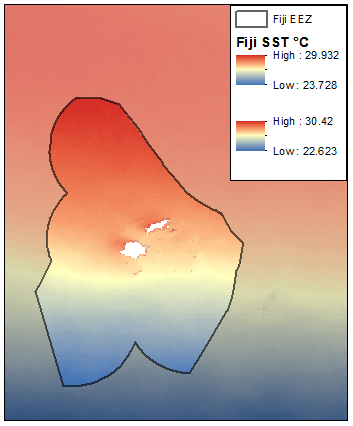 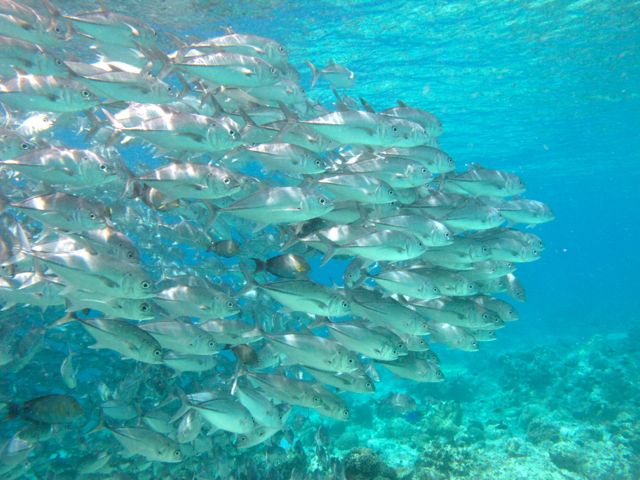 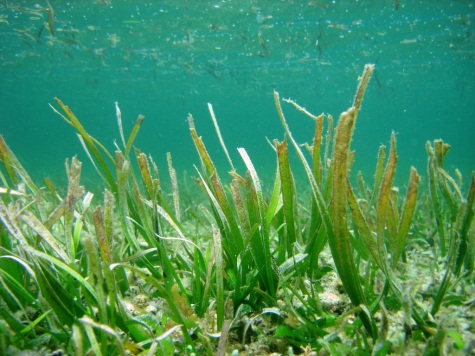 17.11.2015
MACBIO
ArcGIS Model Builder: design process
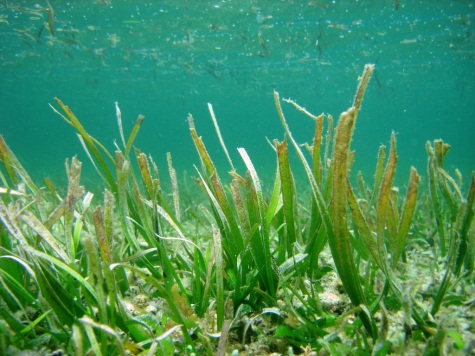 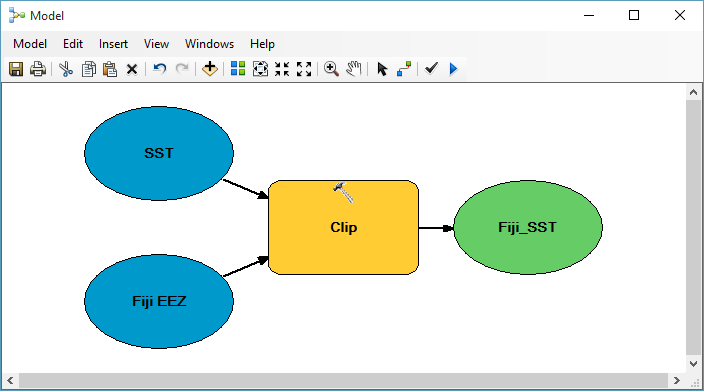 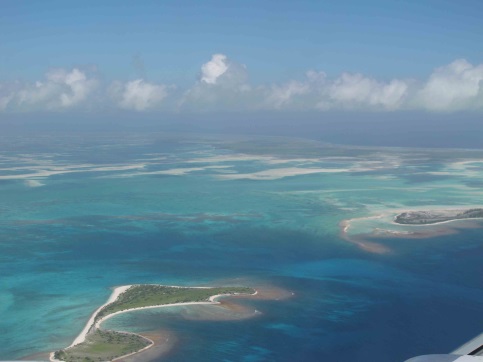 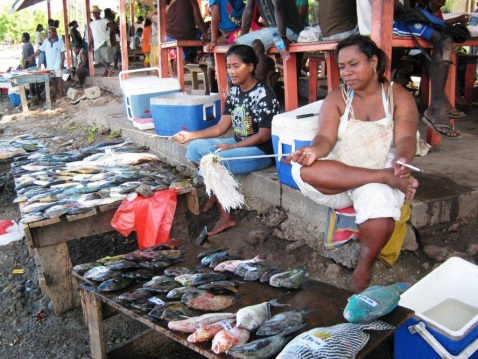 17.11.2015
MACBIO
Output from ArcGIS Model Builder
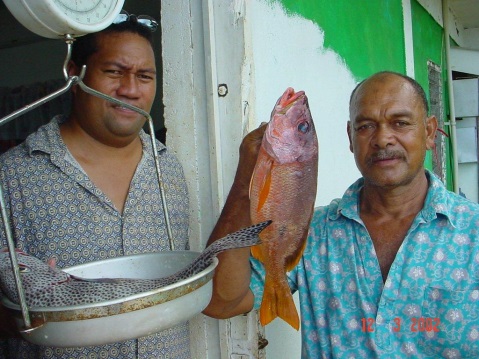 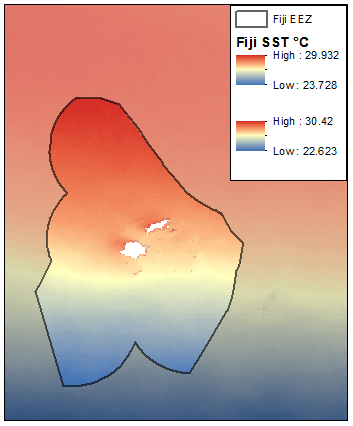 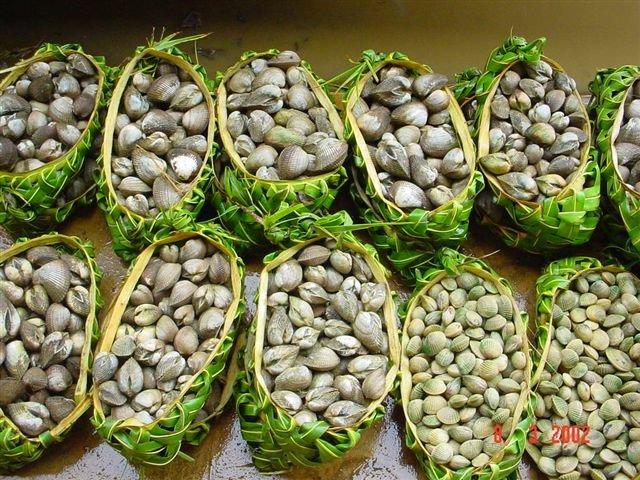 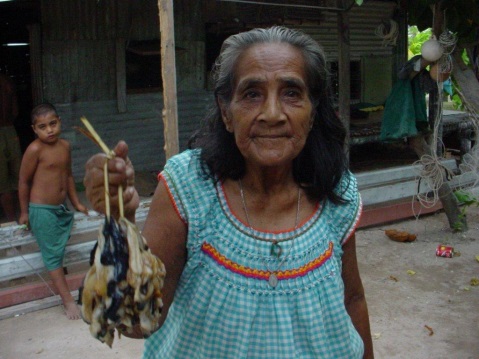 17.11.2015
MACBIO
ArcGIS Model Builder: export python script
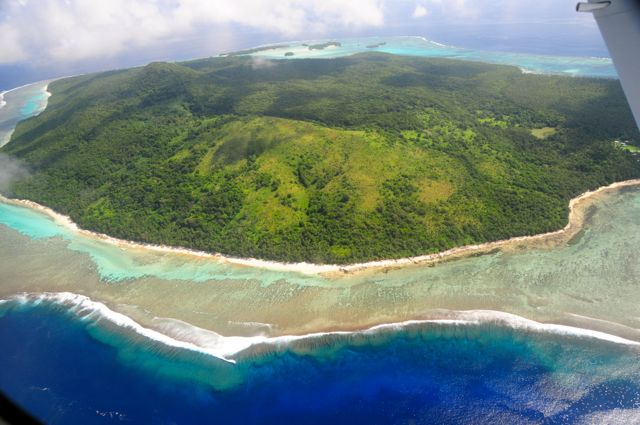 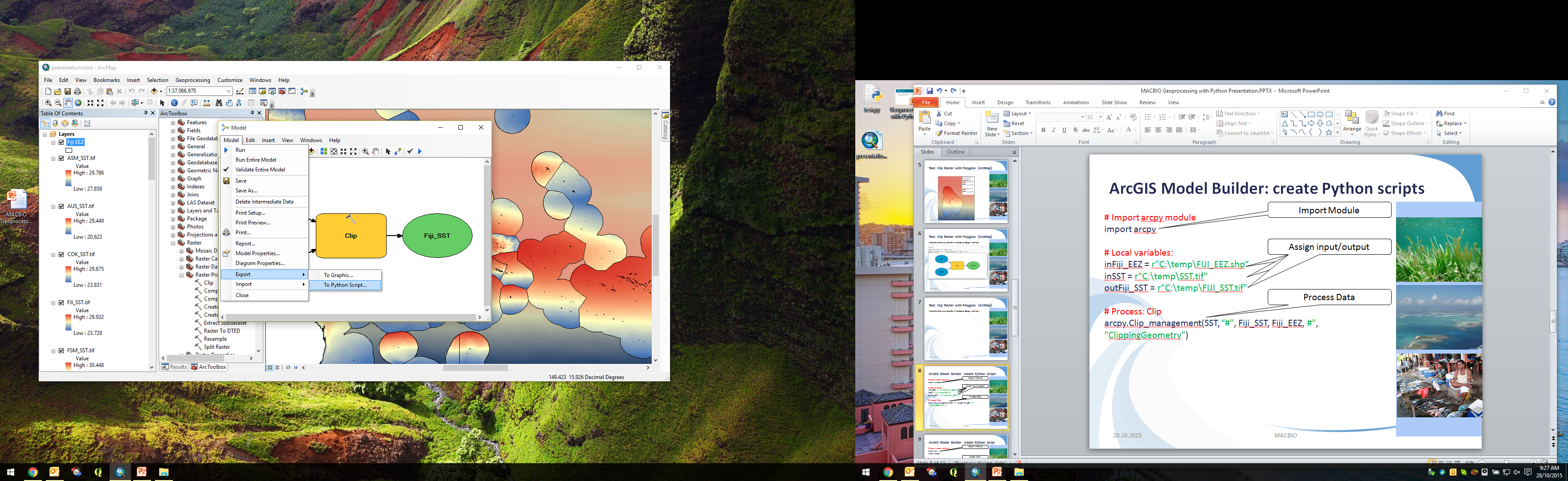 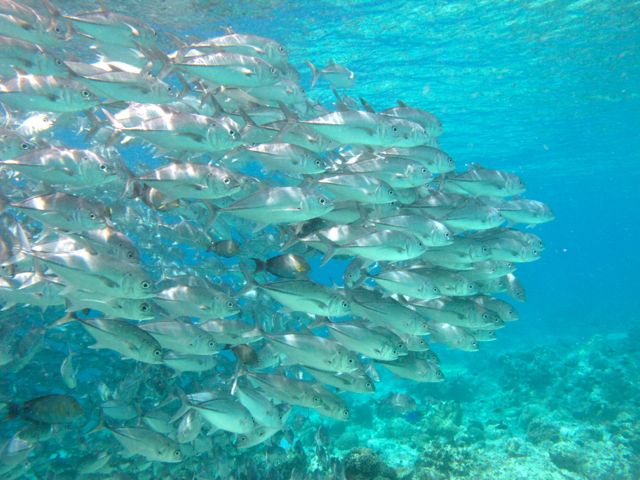 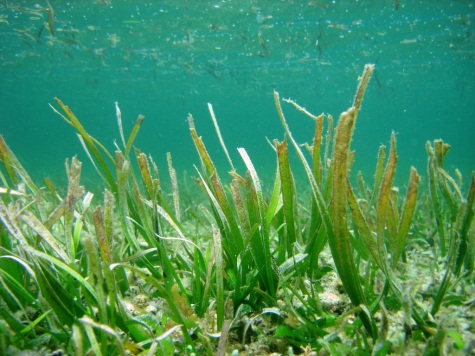 17.11.2015
MACBIO
ArcGIS Model Builder: export python script
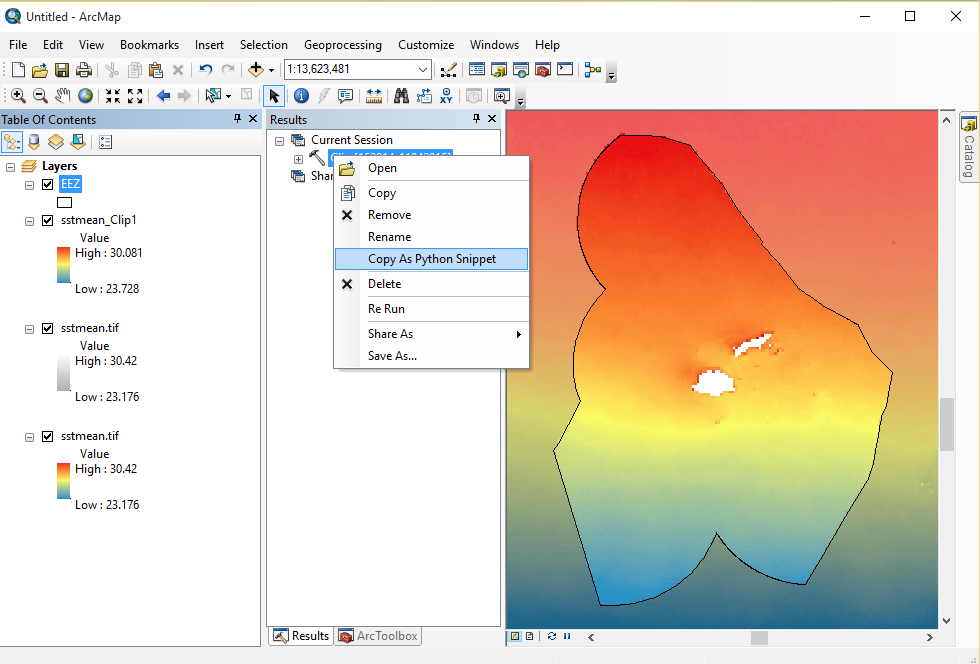 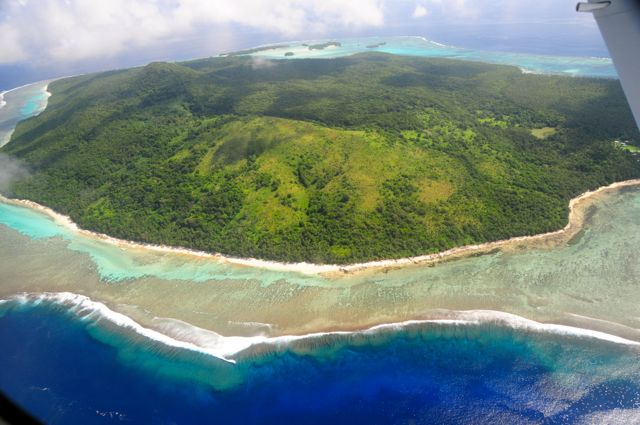 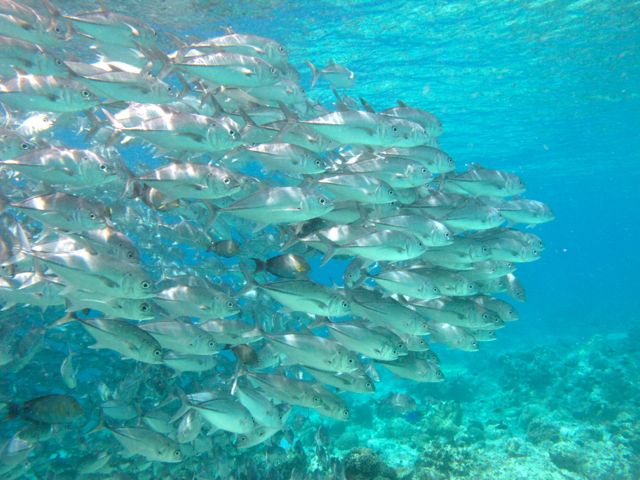 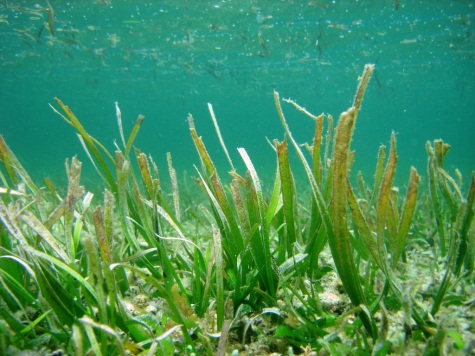 17.11.2015
MACBIO
Python script from ArcGIS Model Builder
Import Module
# Import arcpy module
import arcpy

# Local variables:
inFiji_EEZ = r"C:\temp\FIJI_EEZ.shp“
inSST = r"C:\temp\SST.tif"
outFiji_SST = r"C:\temp\FIJI_SST.tif"

# Process: Clip
arcpy.Clip_management(SST, “#", Fiji_SST, Fiji_EEZ, #", "ClippingGeometry")
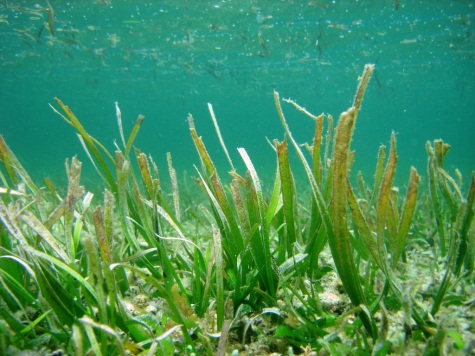 Import module
Import module
Assign input/output
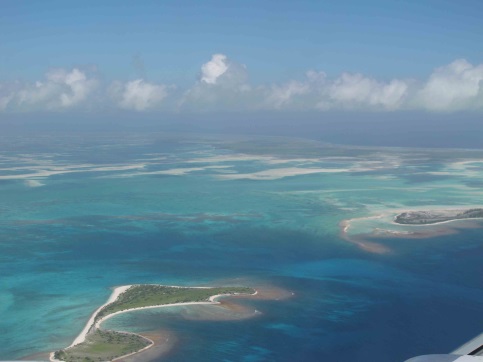 Process Data
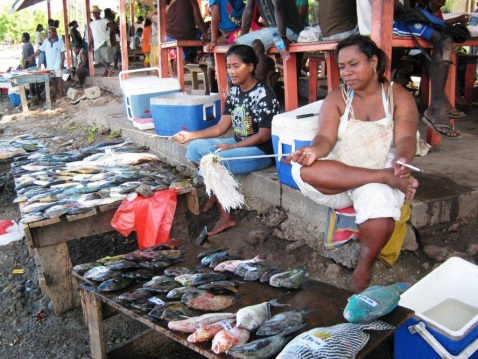 17.11.2015
MACBIO
Output from python script
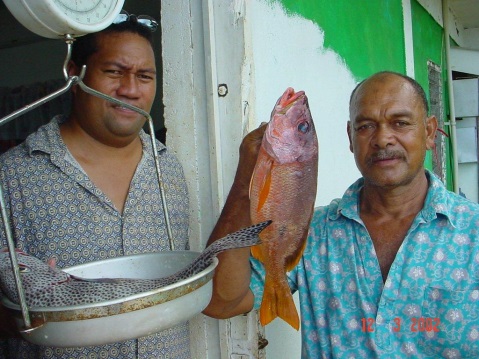 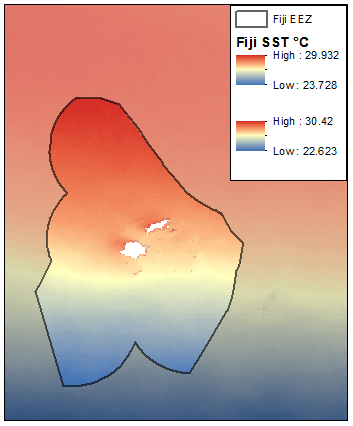 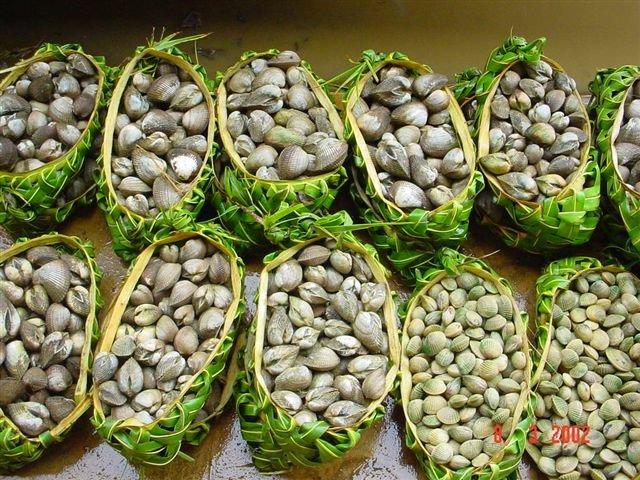 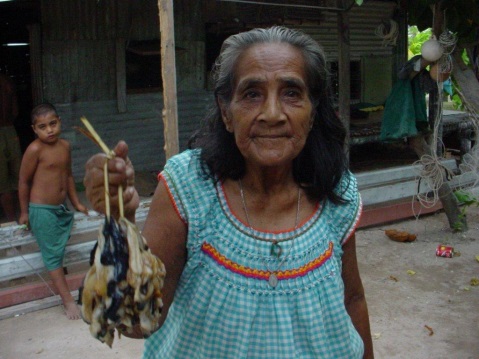 17.11.2015
MACBIO
Task: Clip Raster with Polygon [QGIS GUI]
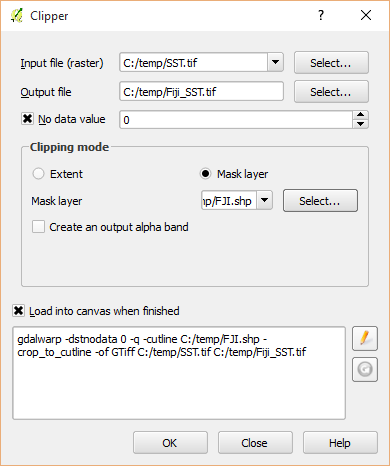 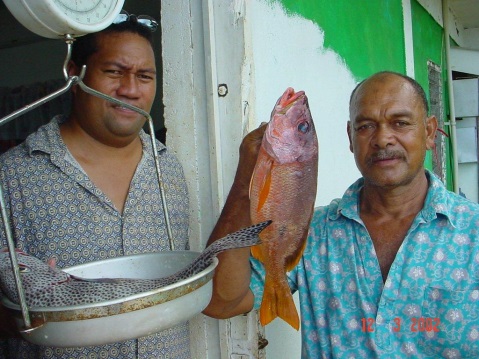 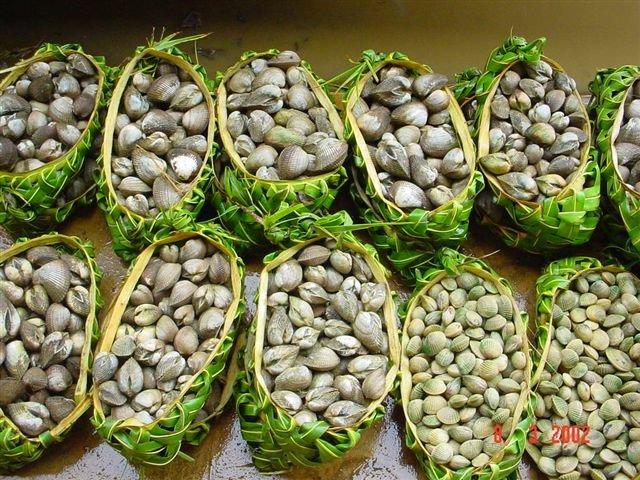 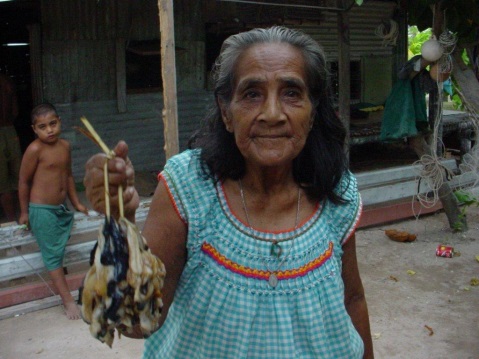 17.11.2015
MACBIO
Output from QGIS GUI
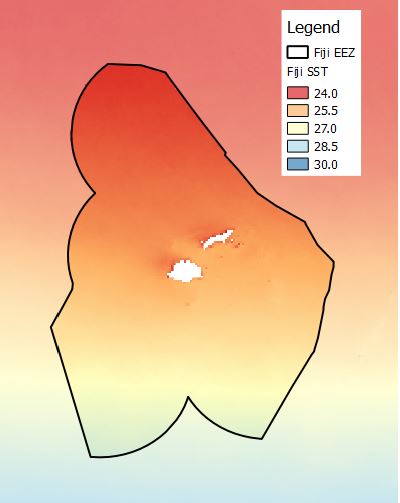 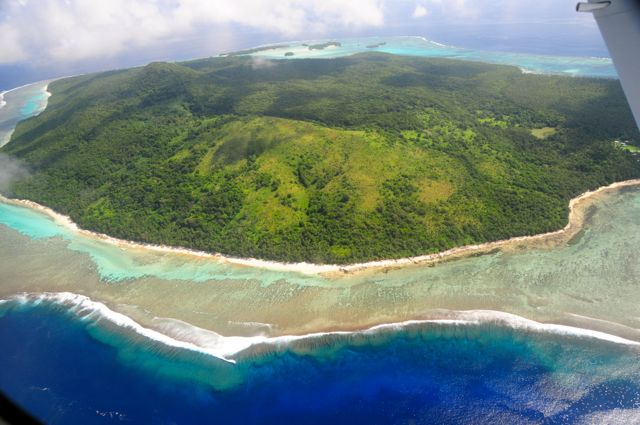 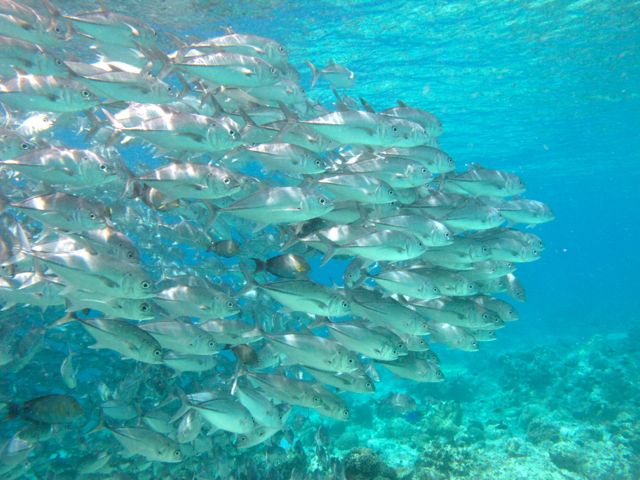 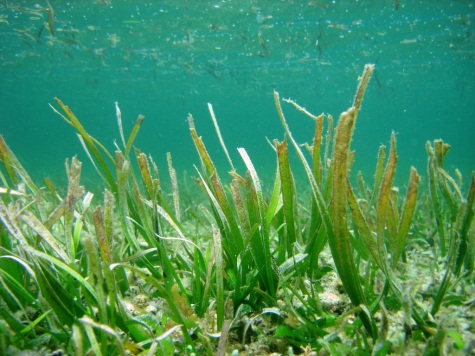 17.11.2015
MACBIO
Clip Raster with Polygon [QGIS]
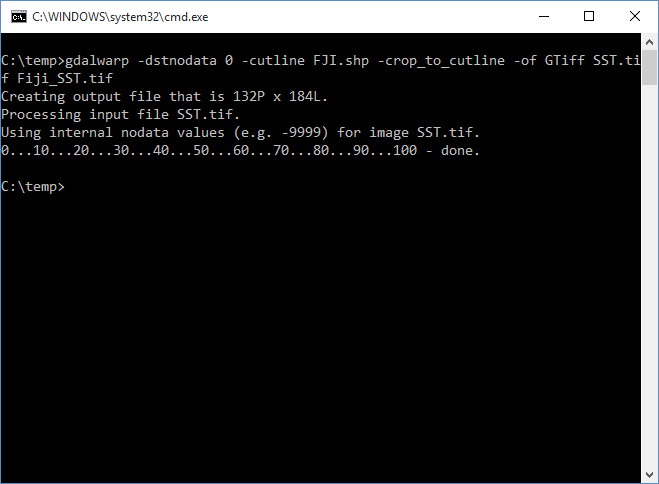 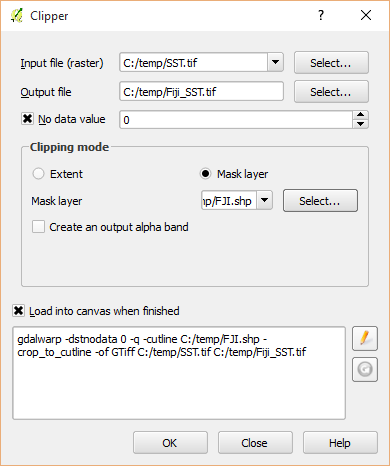 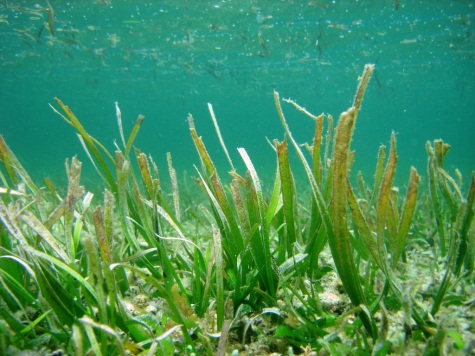 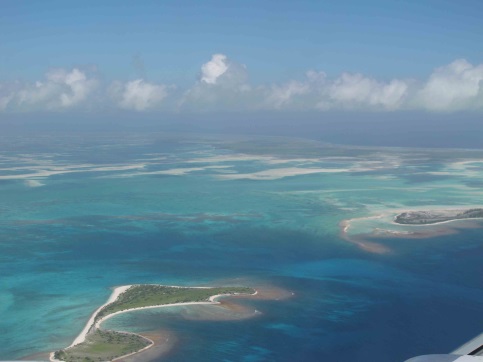 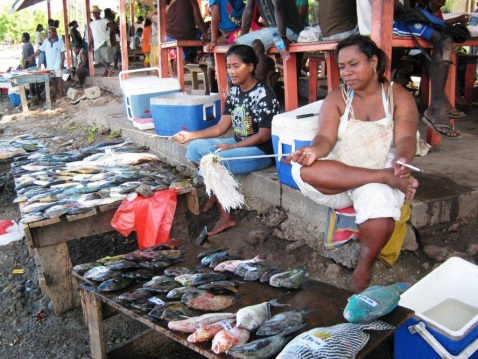 Console command generated by QGIS
17.11.2015
MACBIO
Clip Raster with Polygon [GDAL]
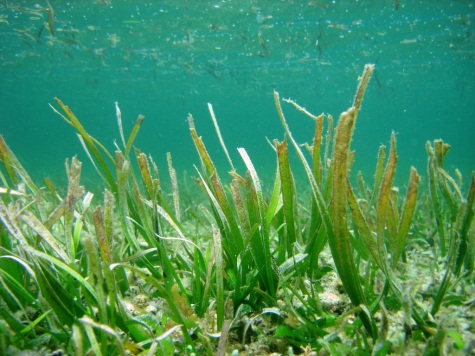 gdalwarp.exe
 -dstnodata 0 
-q 
-cutline C:/temp/EEZs/FJI.shp 
-crop_to_cutline 
-of GTiff 
C:/temp/SST.tif 
C:/temp/EEZs/FJI_SST.tif
Call executable program
Assign nodata value
Quiet (no progress reports)
Assign clip geometry
Write nodata outside clip
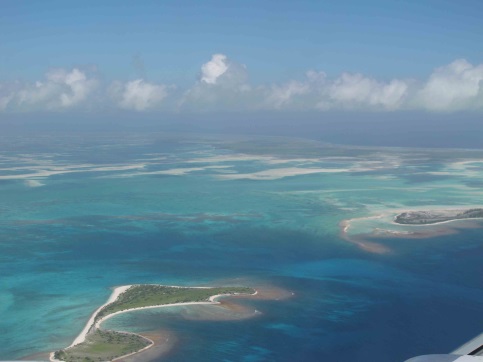 Assign output format
Assign input file
Assign output file
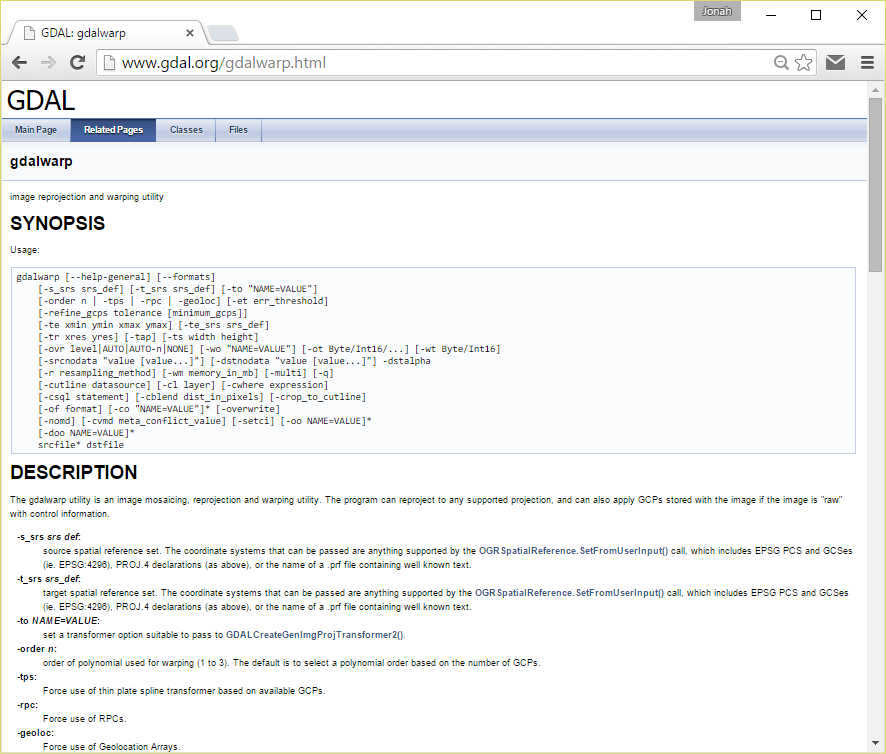 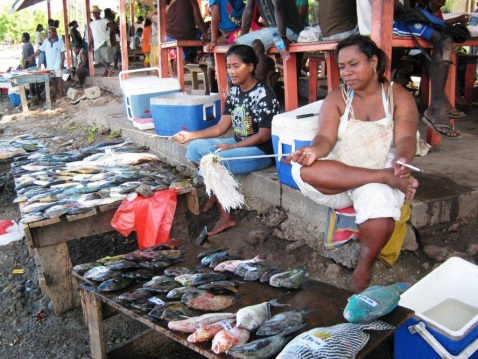 Python script from GDAL Command
Import Module
# Import arcpy module
import os

# Local variables:
inFiji_EEZ = r"C:\temp\FIJI_EEZ.shp“
inSST = r"C:\temp\SST.tif"
outFiji_SST = r"C:\temp\FIJI_SST.tif"

# Process: Clip
command = ['gdalwarp',
           '-dstnodata 0',
           '-cutline',
           inFiji_EEZ
           '-crop_to_cutline',
           '-of GTiff',
           inSST,
           outFiji_SST]
os.system(' '.join(command))
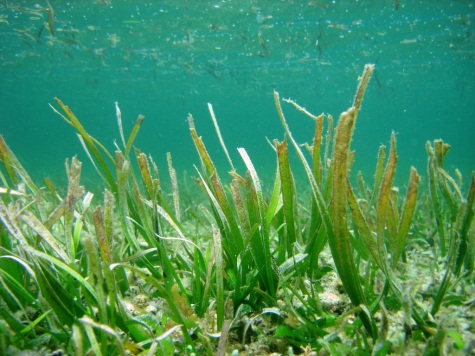 Import module
Import module
Assign input/output
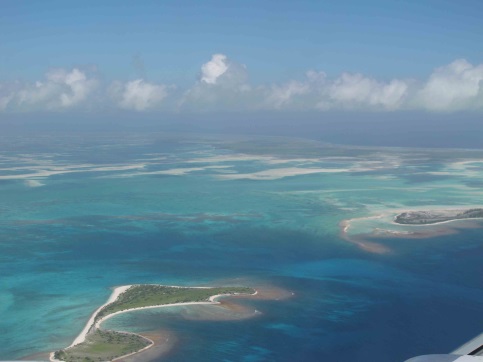 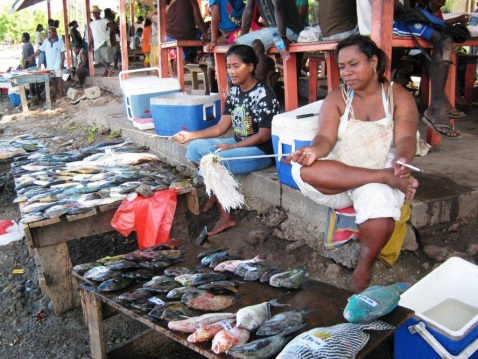 Process Data
17.11.2015
MACBIO
Output from command line
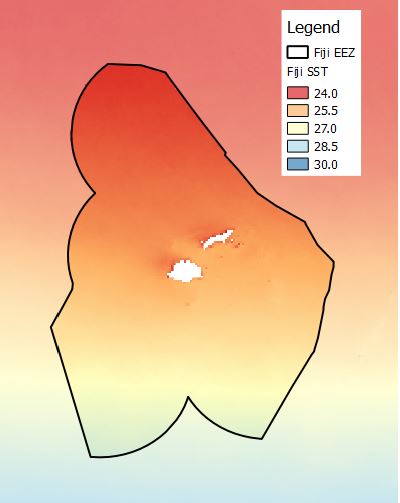 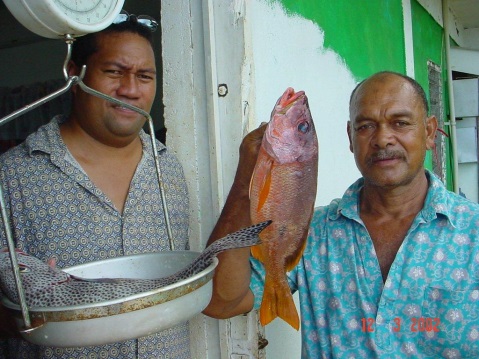 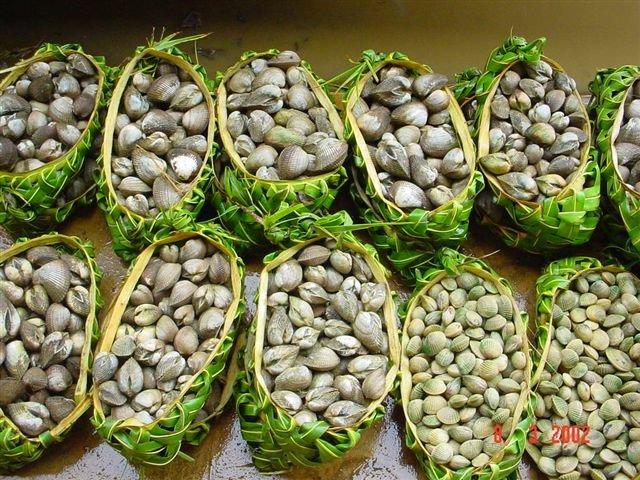 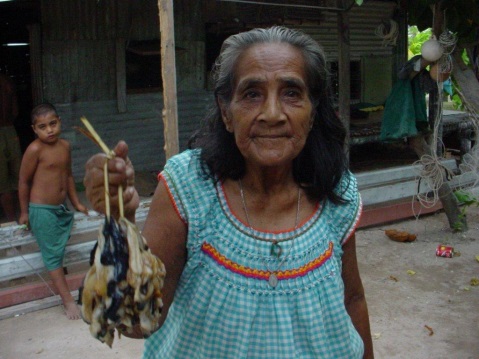 17.11.2015
MACBIO
Automation of arcpy using python script
Import Module
# Import modules
import os
# Local variables:
shapeFolder = r"C:\temp\EEZs"
sstRaster = r"C:\temp\SST.tif“
# Set workspace
arcpy.env.workspace = shapeFolder
# Process: Clip
for ds in arcpy.ListFeatureClasses():
        outRaster = ds.split(‘.')[0] + "_SST.tif"
      arcpy.Clip_management(sstRaster, "#", outRaster, ds, "#", "ClippingGeometry")
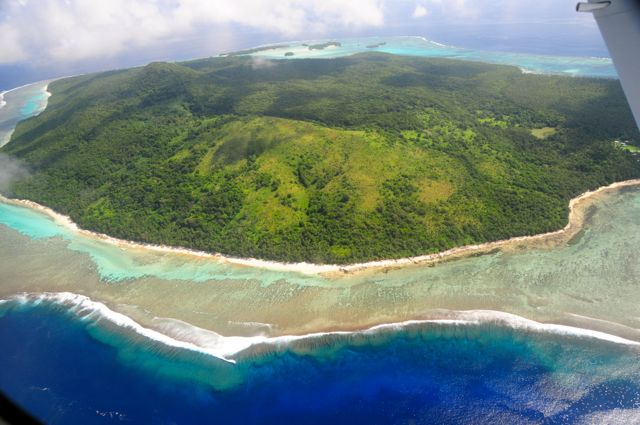 Assign input
Import module
Process list of datasets
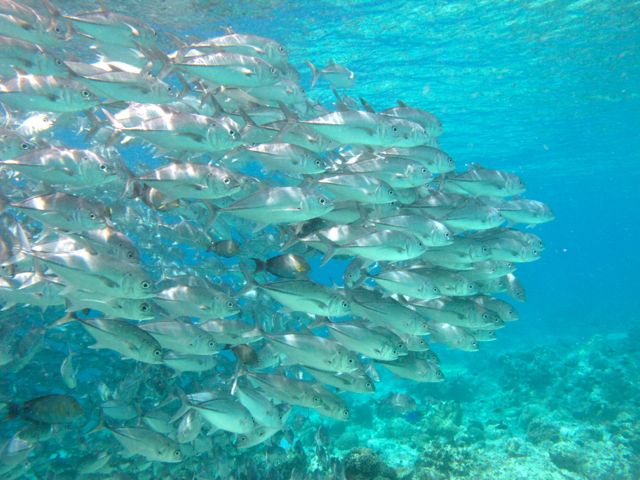 Assign output
Process Data
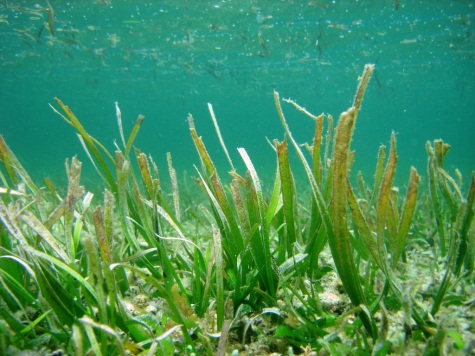 Execution time: 115.5 seconds
17.11.2015
MACBIO
Output from automated arcpy python script
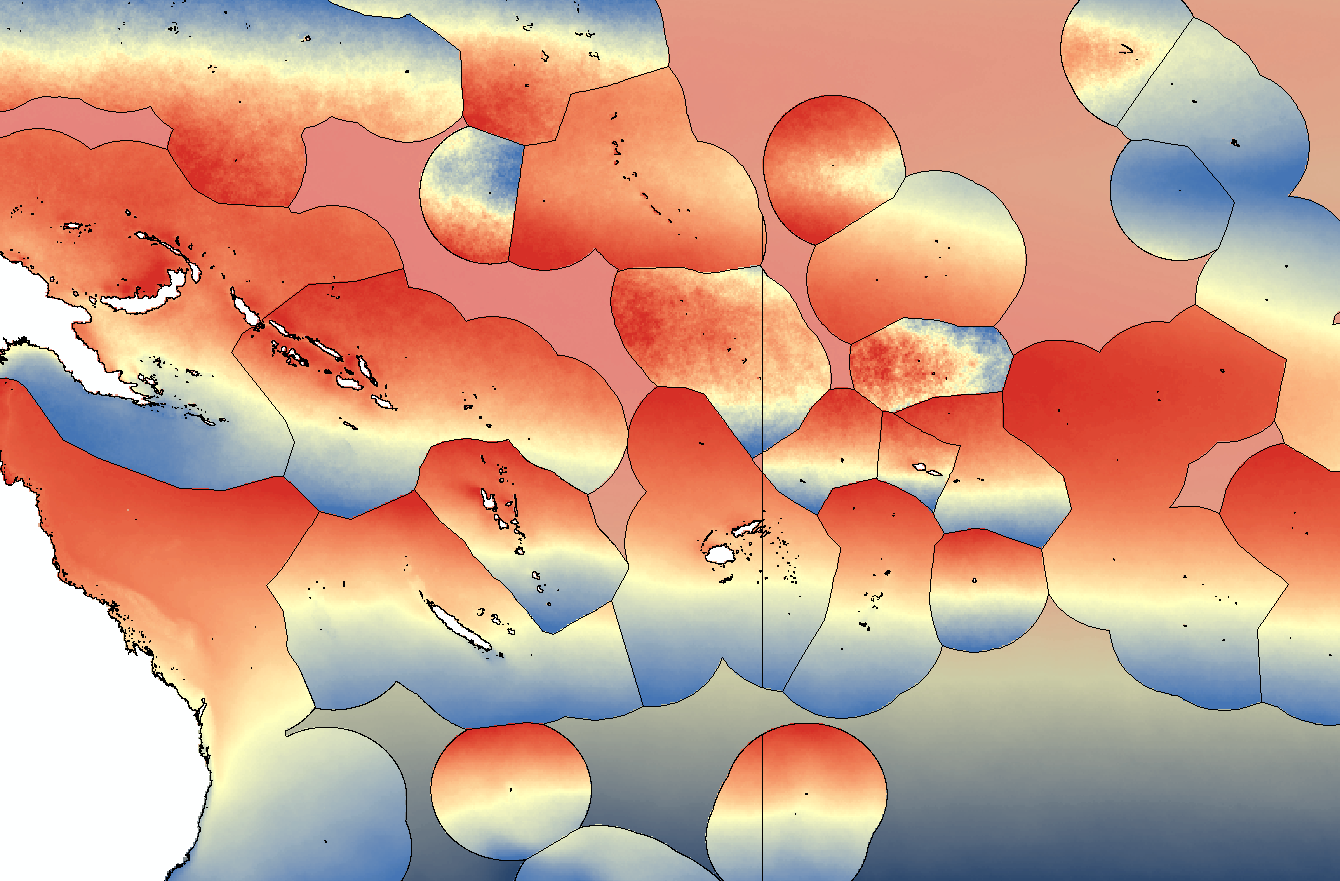 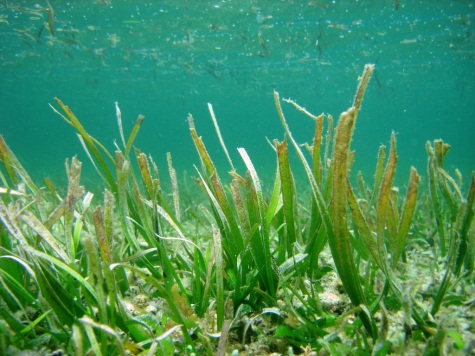 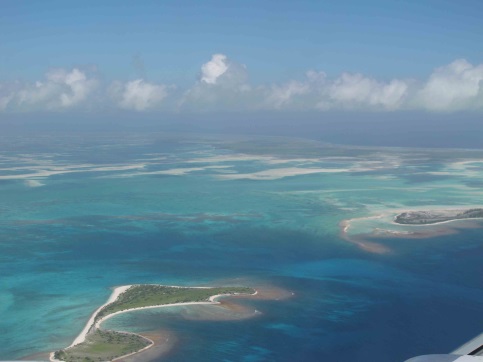 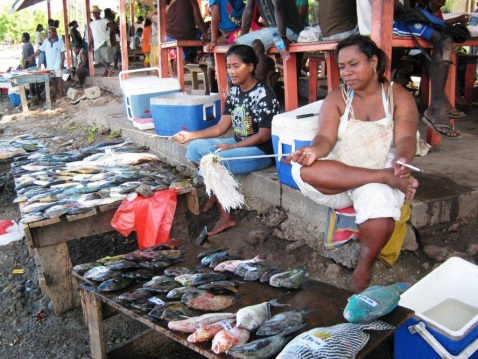 17.11.2015
MACBIO
Automation of GDAL using python script
Import Module
# Import modules
import os
# Local variables:
shapeFolder = r"C:\temp\EEZs"
sstRaster = r"C:\temp\SST.tif“
# Process: Clip
for ds in os.listdir(shapeFolder):
    if ds.endswith(‘.shp’):
        outRaster = ds.split(‘.')[0] + "_SST.tif“
        command = ['gdalwarp',
           '-dstnodata 0',
           '-cutline',
           inFiji_EEZ
           '-crop_to_cutline',
           '-of GTiff',
           inSST,
           outFiji_SST]
       os.system(' '.join(command))
Assign input
Import module
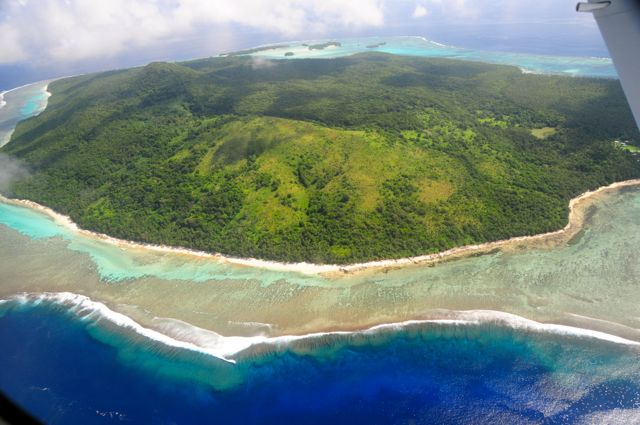 Process list of datasets
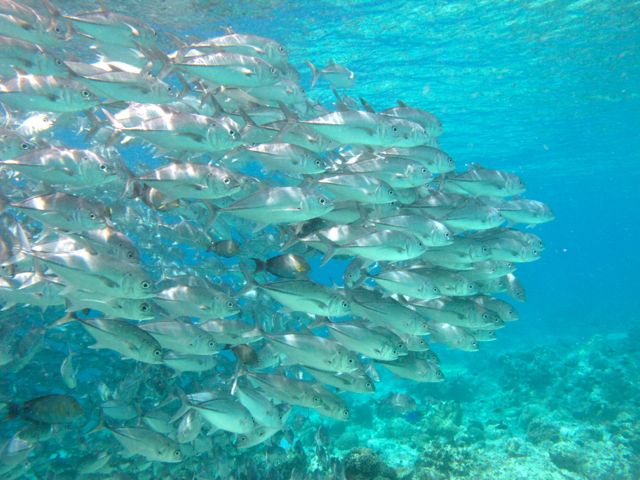 Assign output
Process Data
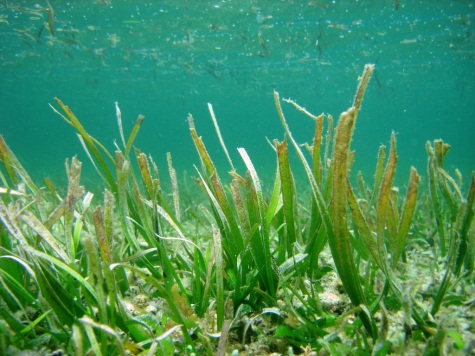 Execution time: 20.4 seconds
17.11.2015
MACBIO
Output from automated gdal python script
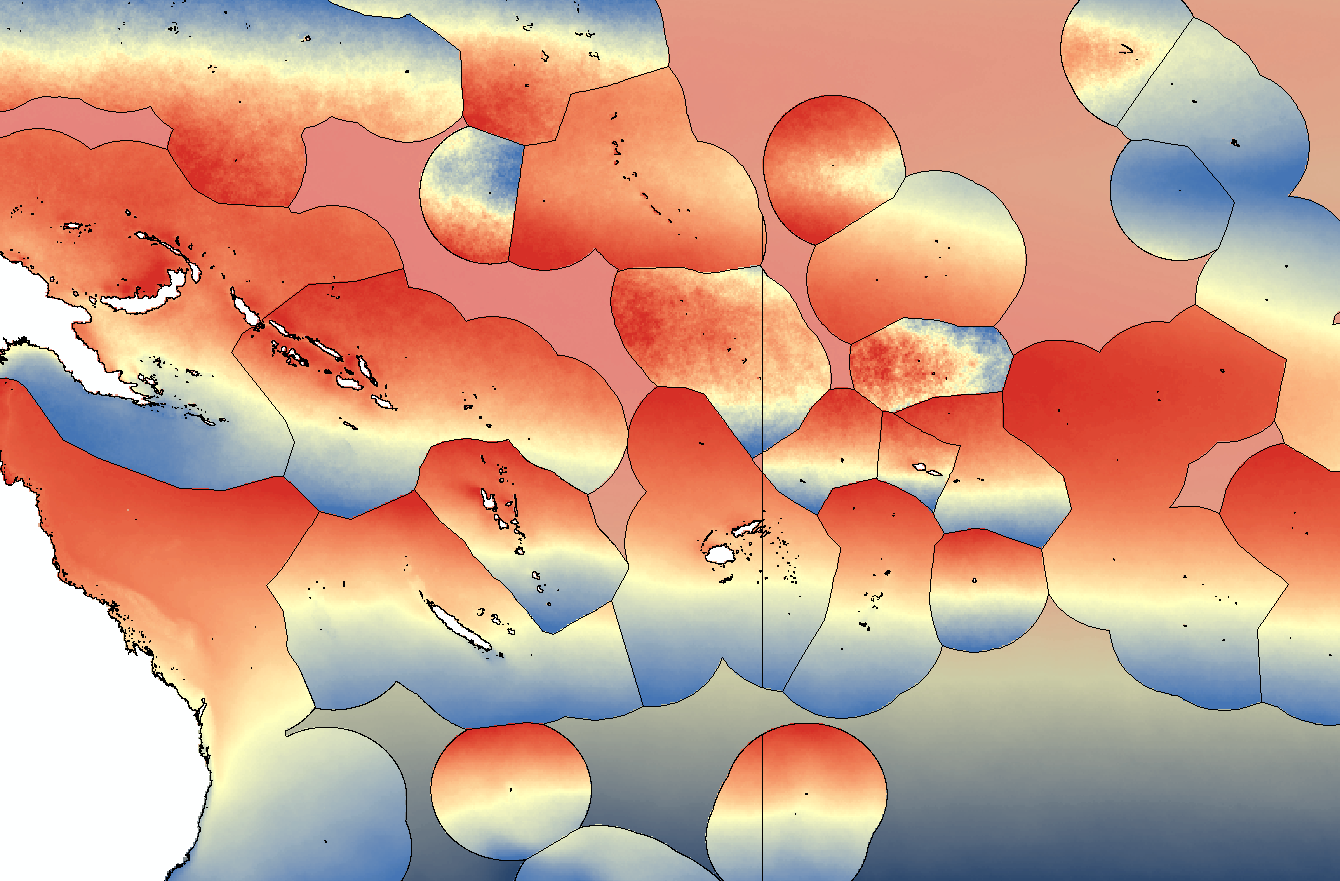 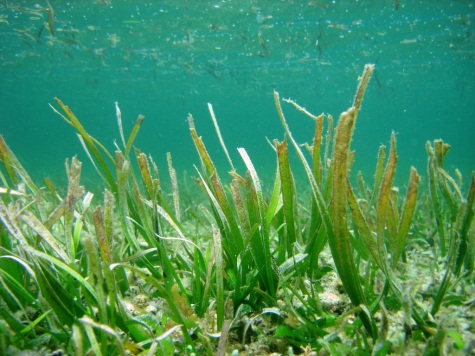 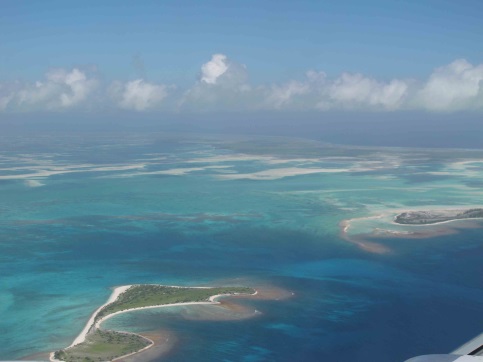 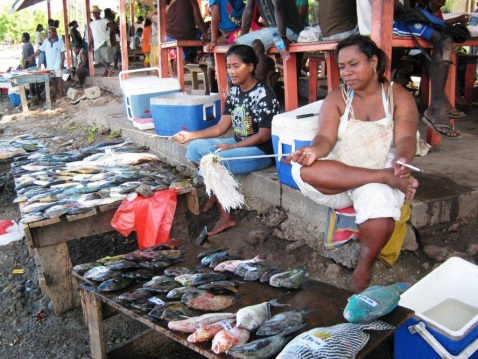 17.11.2015
MACBIO
Further visualization of spatial data
# import modules
import arcpy
import matplotlib.pyplot as plt
import numpy as np
# set local variables
shapeFolder = r"C:\temp\EEZs"
sstRaster = r"C:\temp\SST.tif"
rasterList = []
countryList = []
# process each shapefile
arcpy.env.workspace = shapeFolder
for ds in arcpy.ListFeatureClasses():
    outRaster = ds.split('.')[0] + "_SST.tif"
    arcpy.Clip_management(sstRaster, "#", raster, ds, "#", "ClippingGeometry")
    array = arcpy.RasterToNumPyArray(outRaster)
    rasterList.append(np.ma.compressed(np.ma.masked_less_equal(array, 0)))
    countryList.append(ds.split('.')[0])
# create boxplots
fig, ax = plt.subplots()
ax.set_ylabel("degrees C", )
bp = plt.boxplot(rasterList)
plt.xticks(np.arange(1, len(countryList)+1), countryList, rotation='vertical')
plt.title('SST values for each country')
plt.show()
Import Modules
Import Modules
Import Modules
Assign input
Import module
Hold data in memory
Create storage in memory
Process list of datasets
Create output rasters
Hold data in memory
Write data to memory
Create boxplot object
Create y-axis label
Add data to boxplots
Add x-axis label
17.11.2015
MACBIO
Add title
Output of python script
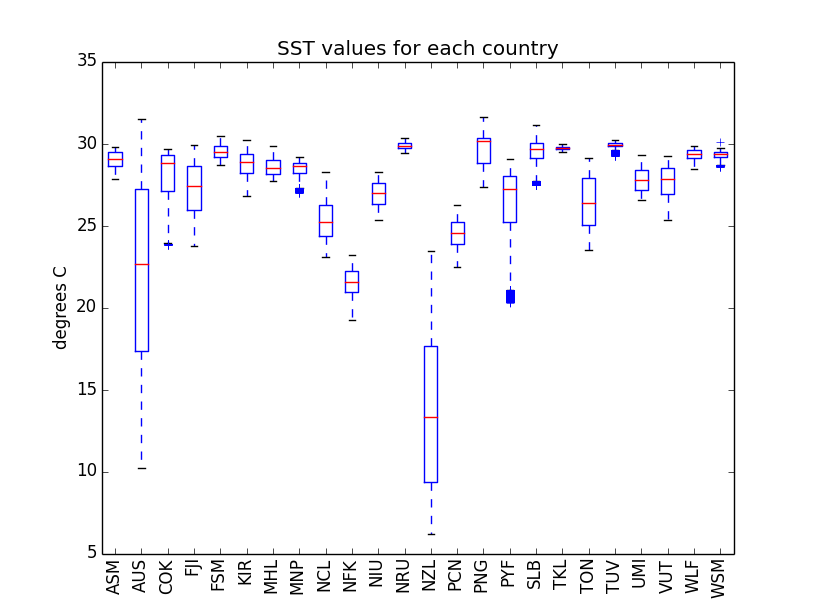 Questions or Comments?
Jonah Sullivan Marine and Coastal Biodiversity Management in Pacific Island Countries (MACBIO) Senior GIS Officer
Oceania Regional Office (ORO) | The International Union for Conservation of Nature (IUCN)
5 Ma’afu Street, Private Mail Bag, Suva, Fiji Islands.
http://www.iucn.org/oceania
Jonah.Sullivan@iucn.org